Venkov
Geografie venkova, periferií a pohraničí
Vymezení
nejednoznačné: v závislosti na kritériích, účelu, přístupu, komplexita (vzájemných) vztahů
„určování příslušnosti obcí do venkovského či městského prostoru velice obtížné, avšak ne neřešitelné“, 
každý přístup vychází z rozdílných definic (zpravidla použití Booleanovské logiky – buď, anebo)
„od rozboření středověkých hradeb někdy v 18. století neexistuje jasná hranice mezi městem a venkovem“ (PERLÍN 2011, Rabštejn nad Střelou?)	
Pozitivně – „toto je venkov“ vs. negativně, tj. doplněk k urbánnímu
Kontinuálně – prostor zahrnující jak krajinu, tak venkovská sídla (zastavěné území, intravilán)
Konvenčně 
Venkovské sídlo – na základě/s využitím hledisek: urbanistické, architektonické, sociální, ekonomické, historické, administrativní, statistické
Protiklad venkov – město (KIRK 1980)
Rozdíl město X venkov, dichotomické či bi/polární typologie





prostor venkovský – mezilehlý – městský,  
přechodný charakter (rurální-urbánní kontinuum) resp. odstranění dichotomie vesnice/město
Definice
rurální geografie – věda zabývající se zejména typy využití území (land-use), jakými jsou zemědělské plochy, farmy, lesy, vodní plochy a malá sídla (CLOUT 1976); analýza pomocí kvantitativních ukazatelů, např. obyvatelstva žijícího na venkově, struktury zaměstnanosti, rozsahu a typu služeb aj. 
pilíř ekonomický, ekologický, sociální (FREY, ZIMMER 2001) – geografické aspekty nepřímo ve všech pilířích
popisné či analytické definování venkova, sociálně-kulturní vymezování, venkov jako žité místo a venkov reprezentující myšlenkové asociace s tímto slovem (WOODS 2005)
s nízkou hustotou zalidnění, menšími sídly, vyšší zaměstnaností v zemědělství (avšak toto již nemusí být pravidlem), pozitivním vztahem místních obyvatel k okolní krajině, architektonickým rázem, charakterem zástavby a specifickým životním stylem (ČSÚ 2008)
odlehlá osídlení a oblasti volné nezastavěné krajiny tvořící mozaiku drobnějších sídel, zemědělských a vodních ploch, lesů, ploch místních komunikací a ostatních ploch (BINEK 2007)
Venkovský prostor (v prostředí Česka, CHROMÝ a kol. 2011) definován zejména specifickým geografickým umístěním, řádovostí/měřítkem a územní a regionální diferenciací podle převažujících funkcí (např. funkce území) a strukturálních znaků území nebo krajiny, sídel i společnosti (např. využití ploch). 
Oblasti s nižším lidským a sociálním kapitálem, jež se vyskytují zejména blízko státních hranic Česka a/nebo daleko od regionálních center (např. krajských či okresních měst, JANČÁK a kol. 2008)
V Česku: města, suburbánní komunity a zbylá (venkovská) sídla (OUŘEDNÍČEK, ŠPAČKOVÁ, NOVÁK 2012)
Pro EK prostřednictvím tzv. rural grid cells (buňky klasifikované jako venkovské, 1 qkm), 50+ % → venkovské obce (DIJSKTR, POELMAN 2014)
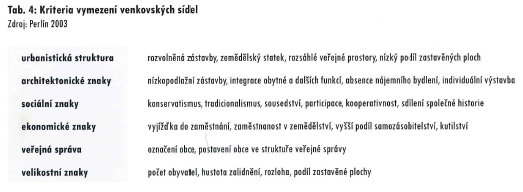 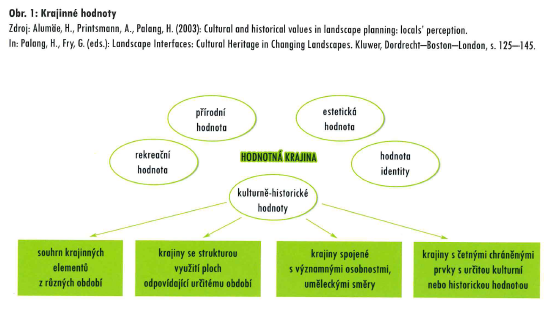 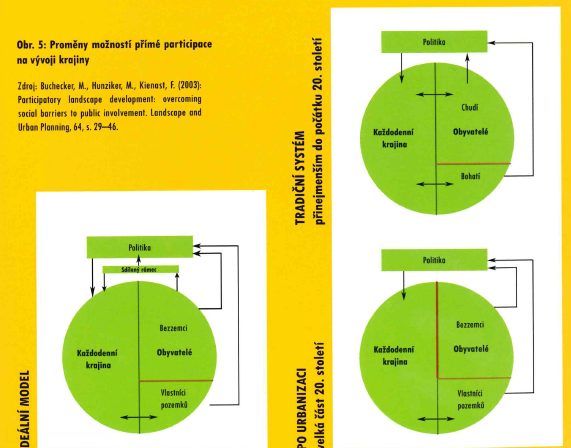 Hledání, výběr, stanovení kritérií – až 40 (DEWEY), základ – počet obyvatel a hustota zalidnění
Po 2. světové válce – kontinuum město – venkov, sociologický přístup – sociologie vztahů města a venkova (rurban sociology), utváření jednotného typu sociální organizace pro celou společnost, jednotné struktury populace, interakce a participace, kultury a hodnot
Specifika příměstských oblastí (rural urban fridge, suburbs) 
U nás počátky – poměšťování pražského okolí (ULLRICH 1938)
Místo tzv. druhého bydlení
Venkov v sociologii (MSgS, VSgS - ???)
statisticko-demografické kritérium – rozmístění populace v prostoru
„obydlený prostor mimo městské lokality tradičně orientovaný na zemědělství a menší hustotou obyvatelstva/zalidnění, ale i jiným způsobem života, většinou propojením s přírodou, a také jinou sociální strukturou ve srovnání s městem“
Sídlo = vesnice, venkovská či rurální komunita, venkovské společenství
Technický pokrok, útěk z venkova, stupeň urbanizace (ruralizace)
Složení venkovské populace
Venkovský prostor (70. léta 20. století): 
přírodní charakter, sociokulturní kontext, ekonomické aspekty svébytnost
od svébytnosti k rehabilitaci, řešení globálních problémů až uspořádání/plánování struktury osídlení (územní ev. rurální plánování, rurální geografie) (SLEPIČKA 1981)
(TAYLOR, JONES)
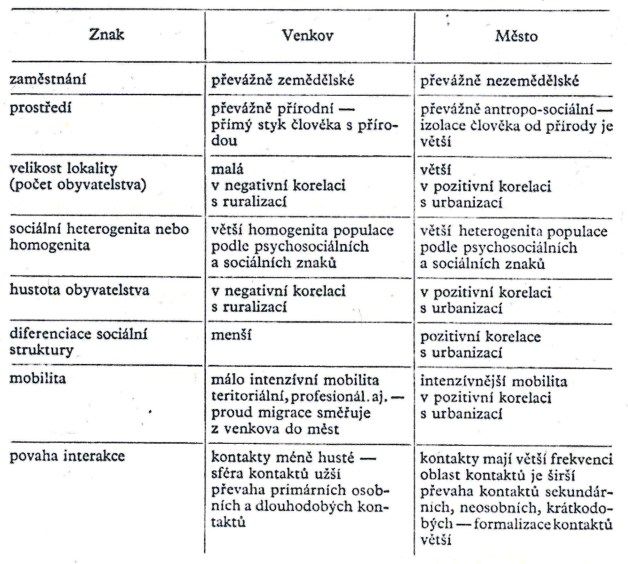 Typologie městských a venkovských oblastí (ESPON 2018)
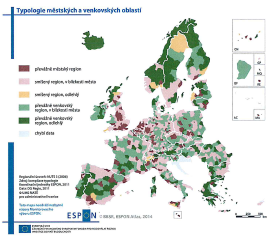 Strukturální typologie venkovských regionů
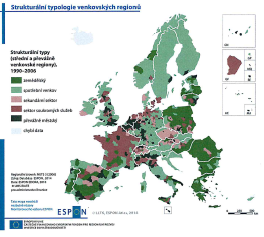 Typologie výkonnosti venkovských regionů
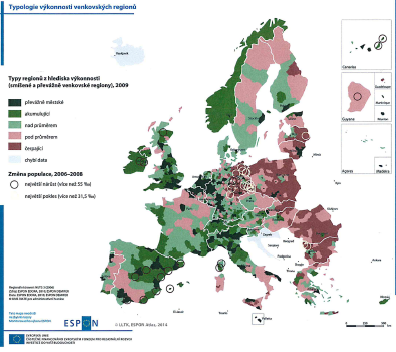 Městské a venkovské regiony – územní synopse
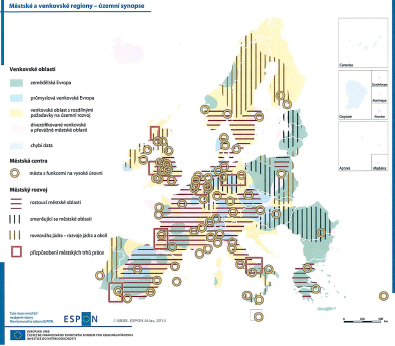 Potenciál dopravní dostupnosti, multimodální, podle typologie město-venkov
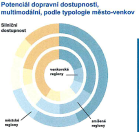 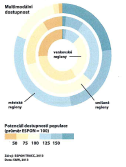 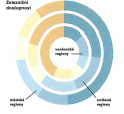 Geografická specifika
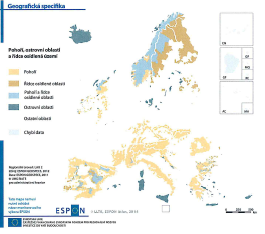 Regiony geografických specifik
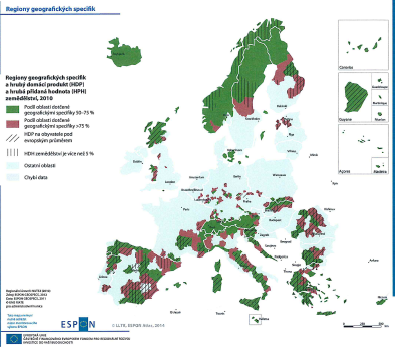 Integrovaný pohled – územní synopse
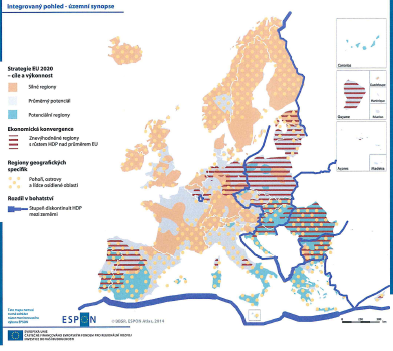 Územní vize a plány
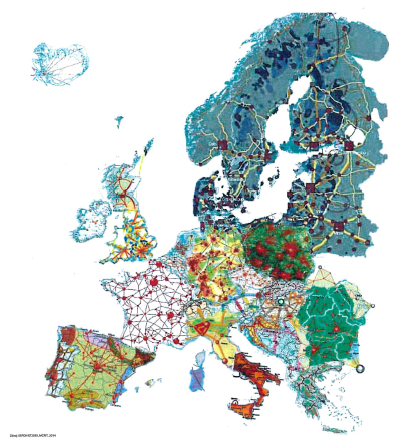 CZ:
Zákon o obcích č. 128/2000 Sb. – 4 kategorie:
statutární města, města, městyse, ostatní obce
Statisticky – populační velikost: 
2000 → 3000 obyvatel, 
10+ tis. města, mezi – přechodná?; 
venkovské obce 80 % rozlohy, 30 % obyvatel CZ
hustota zalidnění: EU – 100 obyv./km2, OECD – 150 → 300, otázka měřítka/řádu (např. SO ORP, okresy a celý kraj Jihočeský), venkovský až významně venkovský
podíl ekonomicky aktivních v zemědělství a lesnictví, nadprůměrný?
„bytovky a náves“ vs. „sídliště a náměstí“
Jinde – TABULKA (ZUBRICKÝ )
Sídlo vs. obec – vymezení TABULKA
Základní sídelní jednotka (ZSJ)
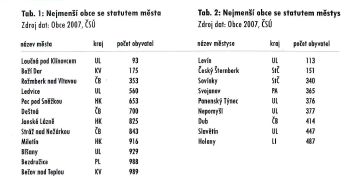 Charakteristika a vývoj českého venkova (PERLÍN 2010)
Od původní dominantní zemědělské funkce k současné mnohem větší variabilitě funkcí
Průmyslová revoluce – zvýšení produktivity v zemědělské výrobě
Migrace venkovských obyvatel do měst (od poslední čtvrtiny 19. století do 2. světové války)
Vývoj českého venkova 1945 – 1989
Vztah k půdě, sociální sounáležitost
Odchod Čechů ze Sudet 1938 / odsun Němců z pohraničí 1945-1947
Ztráta kulturní a sociální kontinuity vývoje vč. spolupráce Čechů a Němců, změna vlastnických vztahů, vysídlení venkova a propad zemědělství, dlouhodobý a trvalý pokles počtu obyvatel
Zánik sídel, bez zakořeněnosti, rychlá obměna obyvatelstva
Fuzzy přístup – vymezení venkova (a města) (pászto, burian, marek, voženílek, tuček 2016)
neurčitost charakteru obcí – smazání ostré hranice mezi dvěma stavy, „jak moc“ na stupnici od 0 do 1
Počet obyvatel + hustota zalidnění / průměr
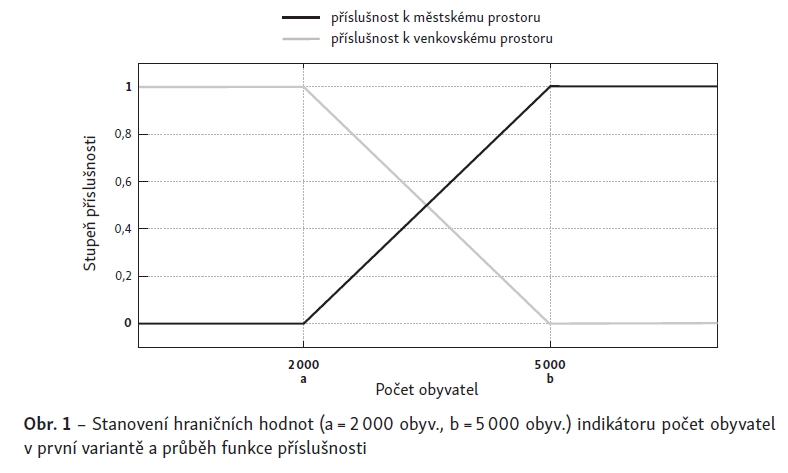 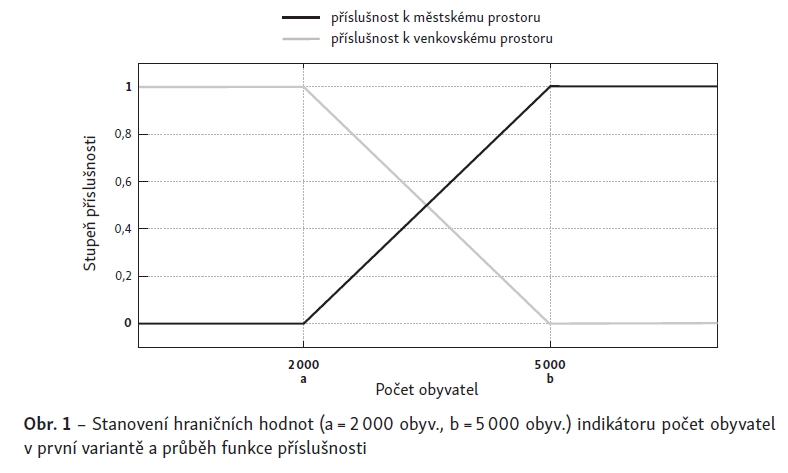 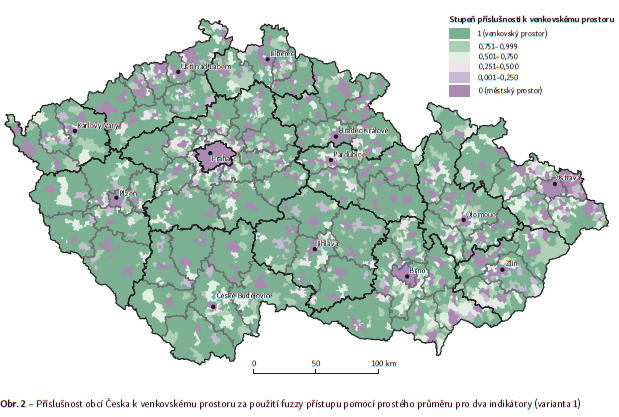 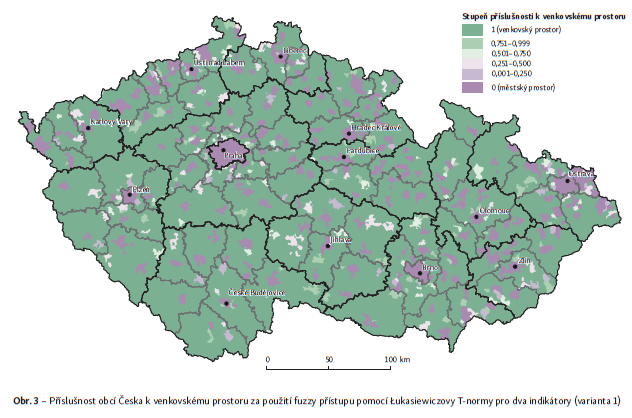 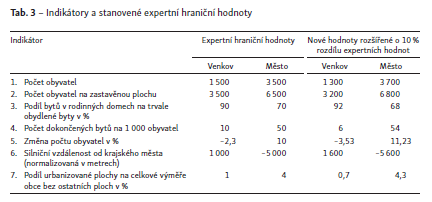 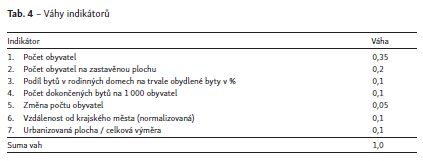 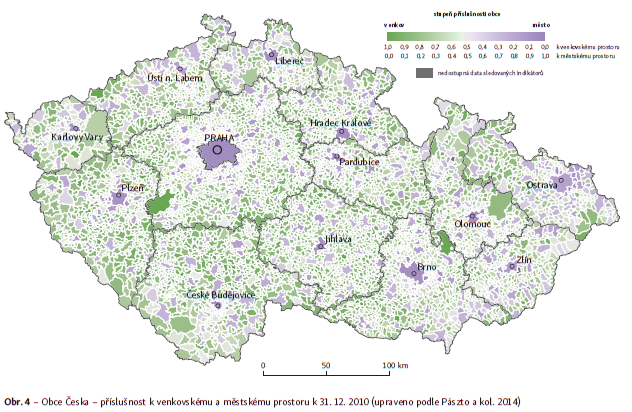 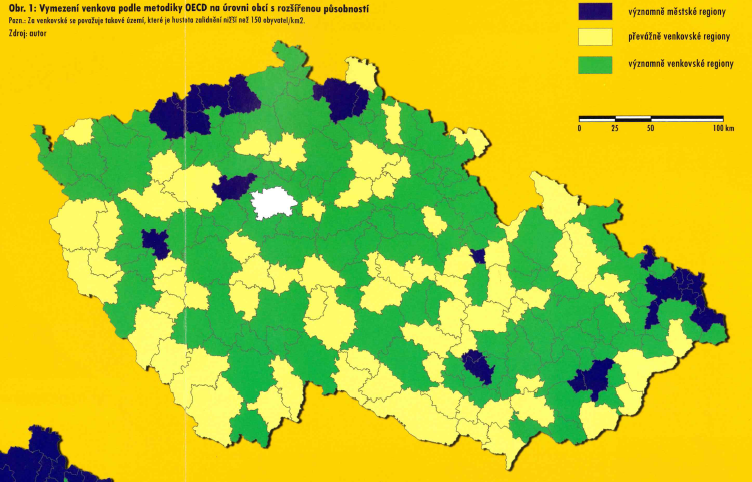 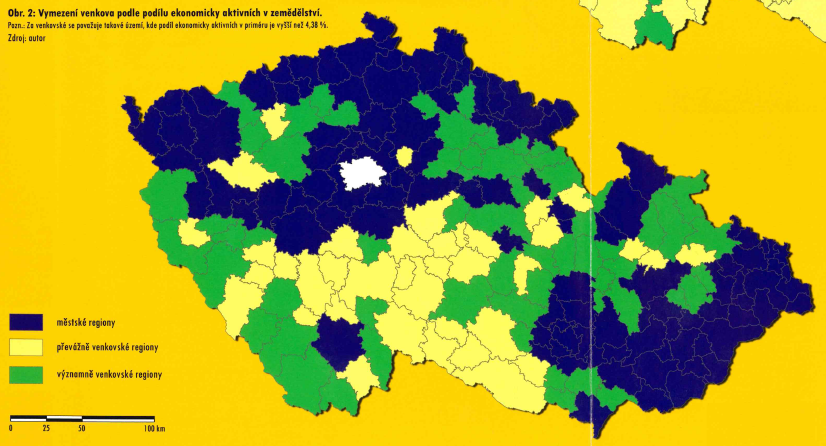 1945 – 1989
Kolektivizace 1948-1952, jednotná zemědělská družstva +x státní statky
Socializace venkova 1953-1970, přiblížení venkova městu
Kolektivizace a rekreace 1970-1990, koncentrace jednotlivých aktivit X využití objektů k rekreaci
Budování kulturních domů (od 60. let) a nákupních středisek (70. a 80. léta)
Aplikace střediskové soustavy, spíše regresivní než stimulační nástroj
Na venkově: střediska osídlení místního významu (SOMV), nestřediskové sídlo trvalého významu (NSTV), nestředisková sídla ostatní (NSO)
Občanský/spolkový život vs. církev
Chataření a chalupaření jako prvek záchrany venkova
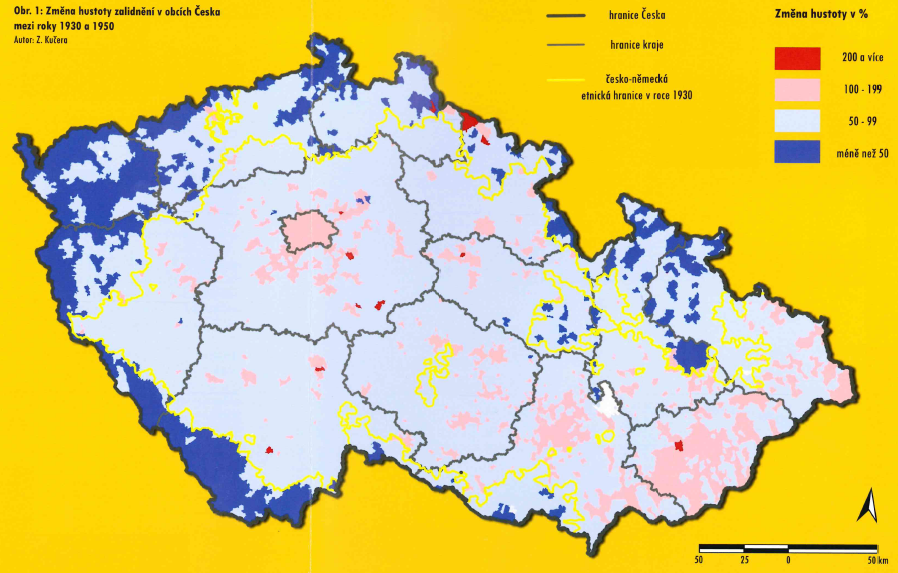 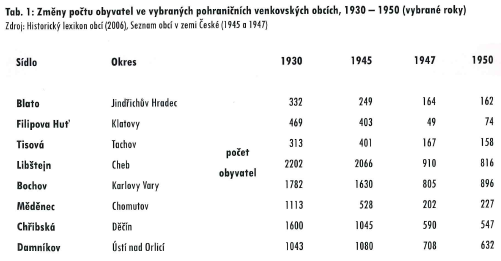 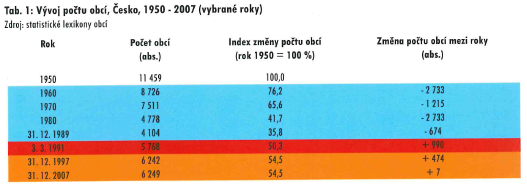 Vývoj situace po roce 1990
Samospráva – znovuzavedení obecní samosprávy, masivní dezintegrace
Transformace – původních JZD (od roku 1991), zemědělská družstva, původní a noví vlastníci, soukromě hospodařící – rodinné farmy?
Zemědělská půda – rozdrobená vlastnická struktura, pronájem, snížení intenzity využívání zemědělských pozemků, dotační tituly, ochrana zemědělského půdního fondu, suburbánní výstavba
Životní prostředí – zvýšení ochrany přírodního prostředí, skládky, ÚSES – biokoridory a biocentra, EIA – hodnocení vlivu stavby na životní prostředí
Komplexní pozemkové úpravy – nově vymezit hranice vlastnických dílů / organizaci jednotlivých zemědělských pozemků, výměna za srovnatelné podle BPEJ (bonitovaných půdně ekologických jednotek); jednoduché pozemkové úpravy
Veřejná doprava – redukce veřejné, před. autobusové dopravy, okresní uzavřenost, privatizace + liberalizace, participace obcí/krajů, nárůst individuální dopravy 
Občanské vybavení – změny/oživení struktury maloobchodu a služeb, drobné řemeslné služby, zrod agroturistiky jako specifické formy trávení volného času
Typologie (PERLÍN, KUČEROVÁ, KUČERA, MARADA 2011)
aplikace komponentní analýzy – 16 proměnných do 4 tzv. komponent (velikost+, růst-, lidský potenciál-, stabilita+; 16 typů, následně redukce/sloučení do 8)
suburbánní zóna, bohatý venkov, bohaté Sudety, chudé Sudety, vnitřní periferie, moravsko-slovenské pomezí;
rozvojový venkov, nerozvojový venkov, moravské periferie, vybavený moravský venkov, problémový rekreační venkov, intenzivní rekreační oblasti, strukturálně postižený průmyslový venkov, neprofilovaný venkov, vyřazeno
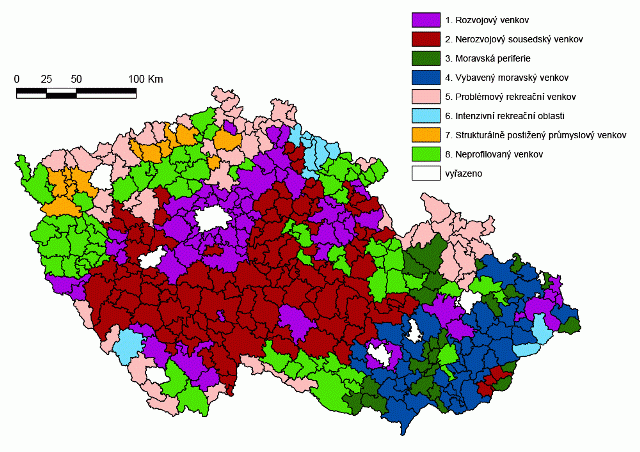 Výsledná typologie
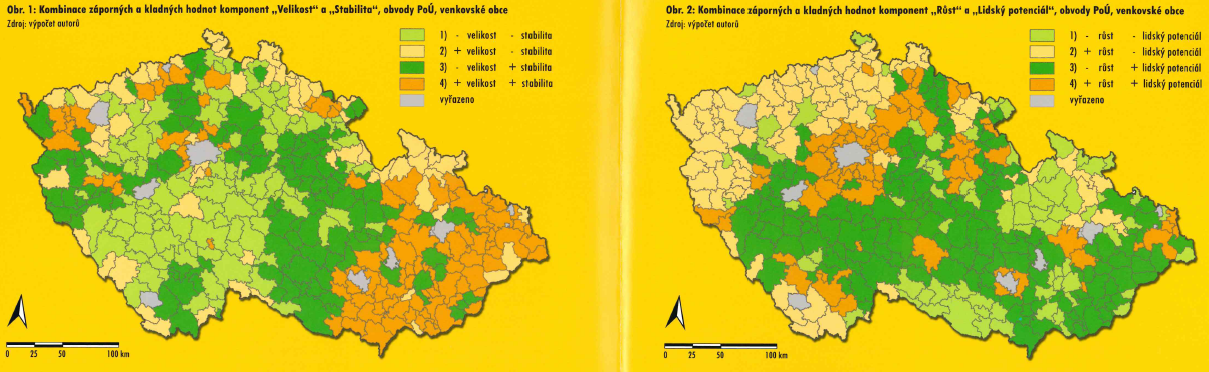 Hlavní závěry (PERLÍN a kol. 2011):
Návrat k přirozené diferenciaci venkovského prostoru v CZ, obrat od severo-jižní diferenciace k západ vs. východ z hlediska inovačního (determinace geografickou či geopolitickou polohou)
„Respektovat přirozené sociální rozdíly ve venkovském prostoru + odstraňovat nepřirozené nebo nadmíru velké regionální rozdíly jak mezi městem a venkovem, tak i mezi jednotlivými venkovskými oblastmi tak, aby nedocházelo k prohlubující se degradaci venkova v ČR.“
Venkov se liší jak svým historickým vývojem, tak svým rozvojovým potenciálem.
Lze odlišit tři základní generalizované typy venkova: metropolitní venkov, venkov v Čechách (a na Vysočině), moravský venkov.
Přes svoji rozdílnost mají venkovy shodné znaky, které je odlišují od urbanizovaných, městských oblastí: sociální prostředí – fenomén sousedství, jiný životní styl a standard, blízkost přírody, kvalita životního prostředí. 
Specifika – potřeby – podpora
Sídelní a správní struktura
Základ ve středověku (12.-14. století) + konfigurace terénu
Typická malá sídla s 30-100 obytnými domy a relativně hustá síť menších měst (3-10 tis. obyv., přirozená centra vč. správy)
Administrativně: 15 tis. částí obcí, z toho 11,5 tis. ve venkovských obcích
Územně: 13 tis. katastrálních území, 10,2 tis. na venkově
Hustota sídelní sítě: na každých 10 km2 v CZ téměř 19 částí obcí a bez měst, tj. na venkově 15
Průměrná velikost katastru 603 ha, na venkově 772

Obec = sídlo, přibližně do roku 1950
Administrativní struktura (veřejné správy) velmi roztříštěná, a to přes postupnou (převažující) integraci obcí
1950 – 11 459, minimum 1989 – 4104, aktuálně 2018 – 6258
V mezinárodním srovnání populačně malé obce, ve srovnatelných státech méně než 1000 obcí a nejmenší často i více než 5000 obyvatel
TABULKA – Velikostní struktura?
Velikostní struktura (ČSÚ, 2018)
Veřejná správa resp. územní samospráva (PERLÍN, NETRDOVÁ 2011)
1990 obnova – Zákon o obcích (obecním zřízení č. 367/1990 Sb.)
Starosta – přirozený vůdce, autorita „institucionální“ + přirozená, neformální; obměna nepříliš obvyklá, mandát/volební období neomezen/o
Kategorie: uvolněný starosta, starosta důchodce, neuvolněný starosta, první zástupce starosty, ostatní zastupitelé (min. 5)
Politická angažovanost – relativně malá, bez příslušnosti, nezávislí, uskupení; počet kandidátů reflektuje zájem obyvatel o správu obce / veřejně se angažovat v rozvoji své obce
Hodnoty venkovské krajiny (KUČERA, FIALOVÁ 2011)
chráněná území (AOPK ČR – přírodní dědictví + NPÚ – kulturní dědictví), celkový význam územní ochrany, typy krajiny podle předpokladů pro cestovní ruch (VYSTOUPIL a kol. 2007)
Krajinné dědictví: 
individuální prožitek
společenská ideologie
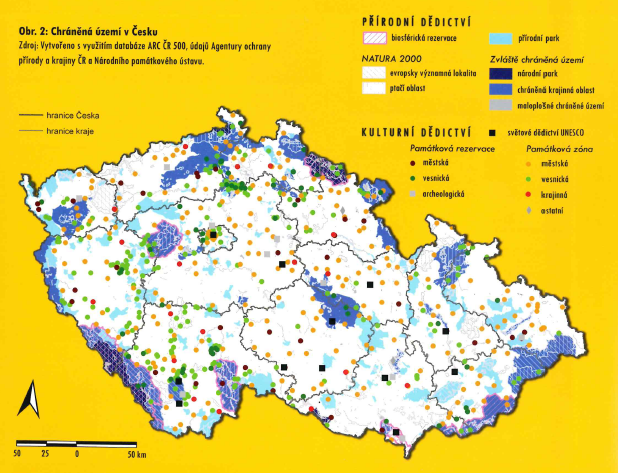 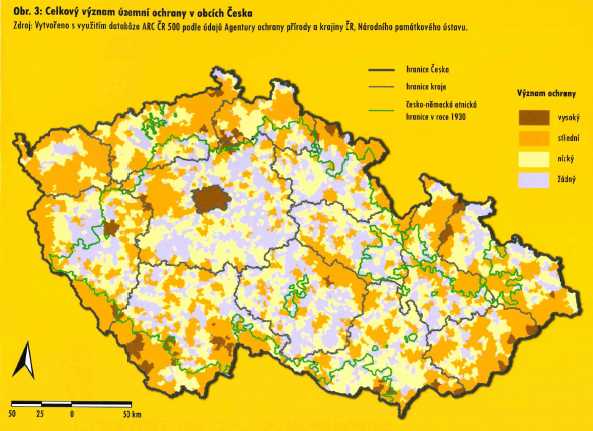 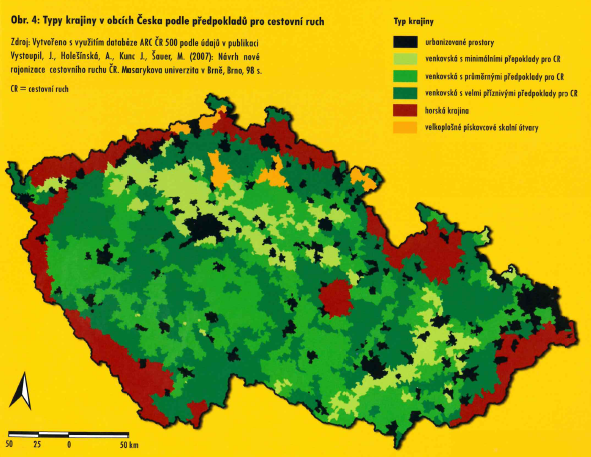 Lidský kapitál (JANČÁK, CHROMÝ, KUČEROVÁ, PILEČEK 2011)
charakteristika a vlastnictví jedince, jeho znalosti, dovednosti, schopnosti, výkonnost, ale také hodnoty a postoje / vyjádřeno prostřednictvím kvalifikace, stáří, zdravotního stavu populace – ukazatele: podíl VŠ vzdělaného obyvatelstva z populace 15+ let, index ekonomického zatížení
Polarita jádra vs. periferie
Vysoká zaměstnanost v priméru a její pokles, činnosti nezemědělské povahy („přidružené výroby“)
Po roce 1989 – tzv. zemědělští dělníci hromadně propouštěni, vysoká míra nezaměstnanosti
Klíčové osobnosti managementu zemědělských podniků nebo soukromí zemědělci – „hybatelé změn“, poskytovatelé pracovních příležitostí pro místní obyvatelstvo na venkově
Sociální kapitál (JANČÁK, CHROMÝ, KUČEROVÁ, PILEČEK 2011)
– vzájemné vztahy, spolupráce, sociální soudržnost a důvěra mezi jedinci / volební účast ve volbách do obecních zastupitelstev, počet kandidátů na počet mandátů
- dichotomie Čechy – Morava, resp. historicky dříve industrializované („modernější“) vs. „tradiční“ oblasti
Výsledkem/překryv v souhrnný rozvojový potenciál (JANČÁK, HAVLÍČEK, CHROMÝ, MARADA 2008)
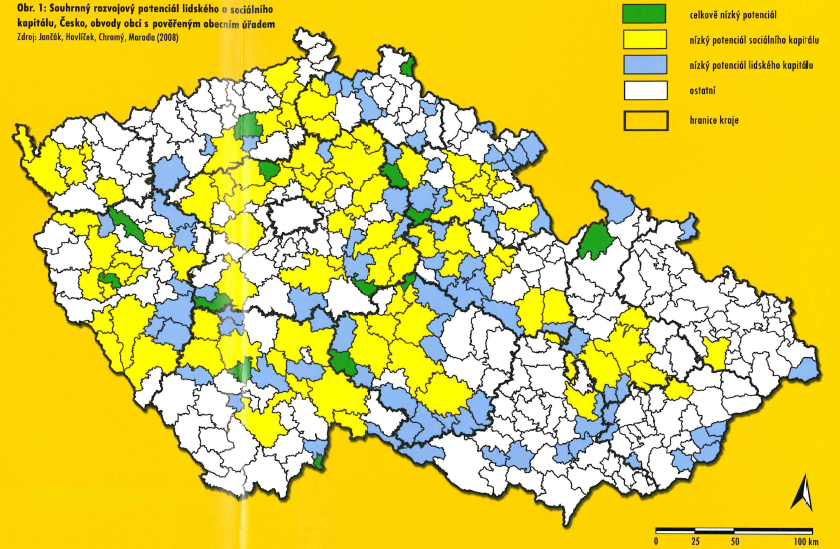 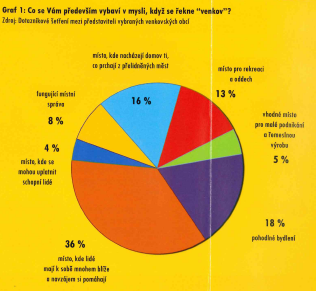 Život/žití na venkově (KUČEROVÁ, KUČERA / CHROMÝ, JANČÁK, KUČEROVÁ, NETRDOVÁ, VONDRÁČKOVÁ 2011)
Protiklad městu? 
venkov – „místo, kde lidé mají k sobě mnohem blíže a navzájem si pomáhají“ – nejfrekventovanější atribut (36 % respondentů)
podmínka úspěšnosti obce – ochota lidí sdružovat se a společně řešit problémy (38 %)
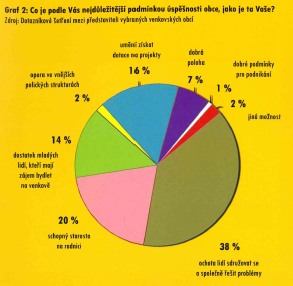 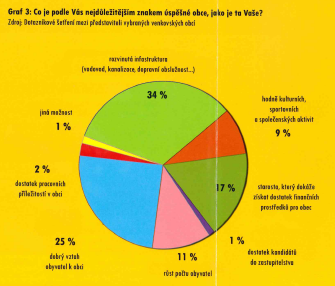 znak úspěšné obce – rozvinutá infrastruktura (vodovod, kanalizace, dopravní obslužnost – 34 %)
největší hrozba – pasivita obyvatel (19 %)
setkávání/organizování společenského a kulturního života – tradiční spolky, kluby, sdružení (hasiči, fotbalisté, myslivci… 65 %)
poutě, hody, masopust, velikonoční koleda, dožínky, vinobraní
úloha/pozice chatařů a chalupářů
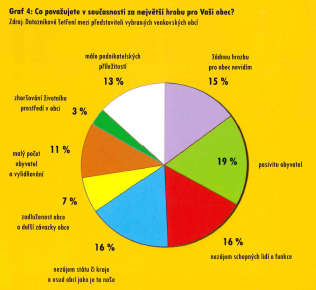 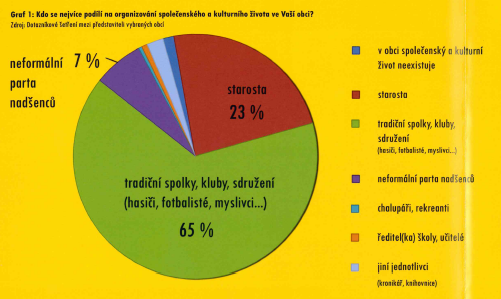 setkávání/organizování společenského a kulturního života – tradiční spolky, kluby, sdružení (hasiči, fotbalisté, myslivci… 65 %)
poutě, hody, masopust, velikonoční koleda, dožínky, vinobraní
úloha/pozice chatařů a chalupářů
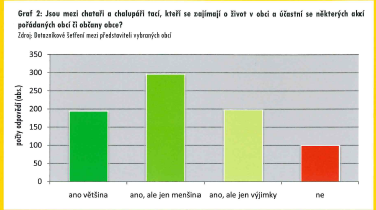 Rekreační funkce venkovského prostoru (FIALOVÁ, KADLECOVÁ, NOŽIČKOVÁ 2011)
Předpoklady kulturně historické, tj. objekty s typickými rurálními prvky – vesnické památkové rezervace, vesnické památkové zóny, skanzeny
Nové formy: agroturistika, golfové rezorty, rekreační byty/apartmány, rekreační areály
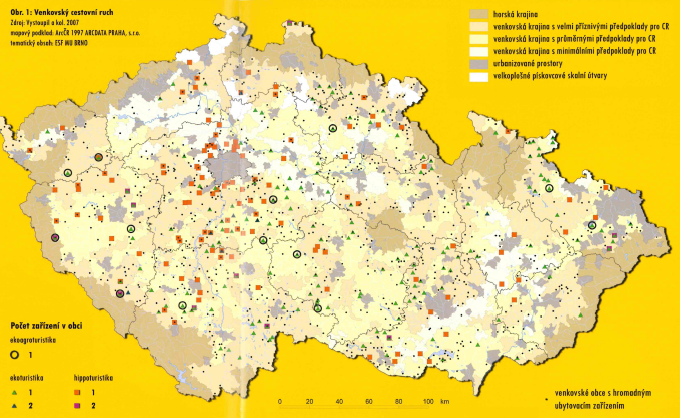 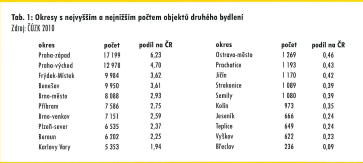 Druhé bydlení – prostřednictvím objektů individuální rekreace (OIR), podíl – téměř pětina z úhrnu všech obytných staveb v Česku
Rekreační chalupa, kořeny chalupaření, poválečný vývoj, 60. léta – období socialistické industrializace, 70. léta – středisková soustava osídlení, amenitní migrace
Chata, typy chatových lokalit, historie budování chat a rozvoj chataření
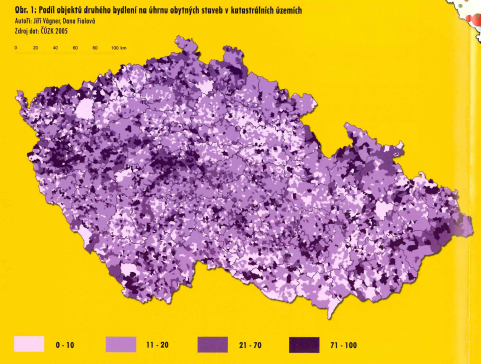 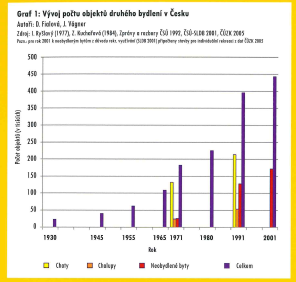 Sakrální objekty na českém venkově
Náboženské symboly, objekty, dominanty venkovské krajiny
OBRÁZEK – Podíl věřících, aktuální, HAVLÍČEK…
Faktory – a) ……..i)
Struktura objektů – 1 ………4c
Dopravní obslužnost (MARADA, KVĚTOŇ 2011)
Schéma začarovaného kruhu – OBRÁZEK
Stupeň automobilizace, vyšší v malých obcích tzv. vnitřních periferií vč. česko-moravského pomezí
Obce se železniční zastávkou mají lepší dopravní spojení, a to i o víkendech, kdy autobusových spojů je proti všednímu dni málo.
Dojížďka/vyjížďka za prací, do škol a učení / veřejnou dopravou a automobilem
Nahrazování obslužnosti veřejnou dopravou v malých obcích dopravou individuální
Téměř polovina venkovských obcí nemá v sobotu žádné spojení
Perspektivní posílení využití soukromého automobilu oproti hromadné dopravě zejm. v dopravě za službami (školy, zdravotnictví, úřady)
Venkovská sídla/části obcí – vzhledem ke starší populaci vyšší podíl neřidičů (tzv. dopravní exkluze), alternativně využití mikrobusů, obecních taxi apod.
Školství na venkově (KUČEROVÁ 2011)
„základ veškerého bytí, společenského a kulturního života v obci, příslib budoucnosti obce, její autonomie a atraktivity pro mladé rodiny s dětmi“
Ve 2. polovině 20. století – uzavírání škol, zejména neúplných ZŠ, zvýšení vzdálenosti k dojížďce
Po roce 1989 – částečně obnova X využití opuštěných objektů: sídlo OÚ, místní knihovna, prodejna potravin, klubovna místních spolků / veřejný účel, setkávání občanů X přeměna na obecní byty
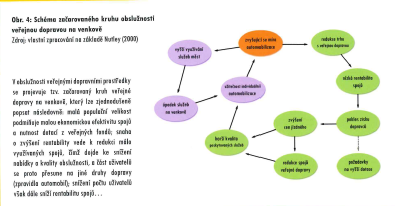 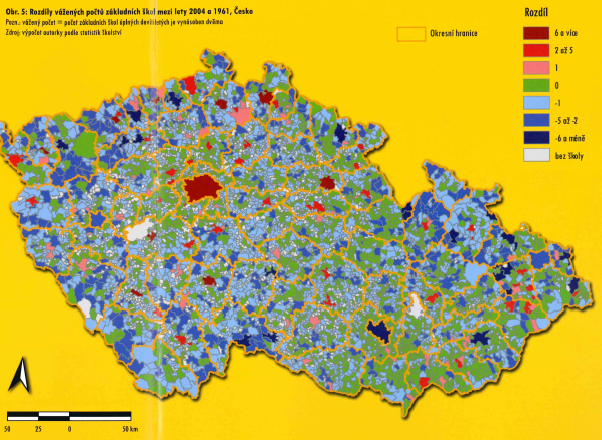 Zaniklá sídla na venkově (KUČERA 2011)
Připomínka minulých proměn systému osídlení
Typologie 
5 tis. fyzicky zaniklých sídel, „zánik“ sloučením či přejmenováním daleko více
Odsun Němců po roce 1945 – asi 1000 sídel
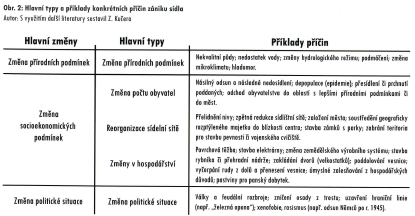 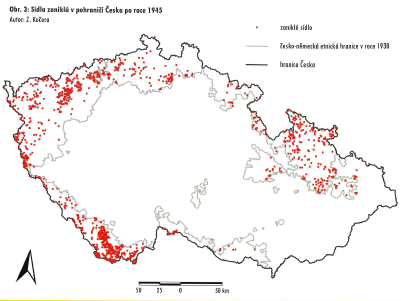 Proces zanikání / pustnutí – poustky, dočasně vs. trvale, znovuosazení, jen materiální/izolované pozůstatky (hospodářský dvůr, mlýn apod.), úplný zánik (relikty, plužiny)
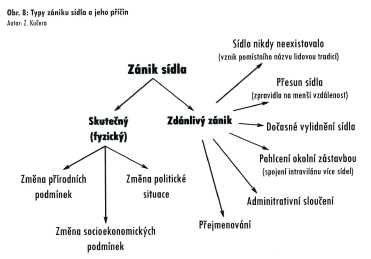 Vojenské újezdy – zmizelý venkov (SEIDL, CHROMÝ 2011)
Venkov „bez života“, ale s významným přírodním kapitálem / Stávající a zrušené
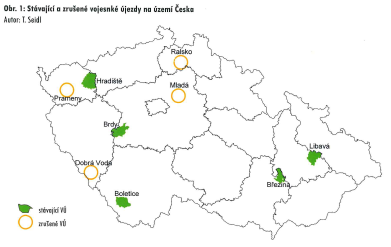 Zpětné začleňování a „zcivilňování“ (konverze) těchto marginalizovaných území do regionálních struktur
Bariérový hraniční efekt újezdní hranice
Podpora šetrných forem turismu
Demograficko-strukturální index – stupeň perifernosti
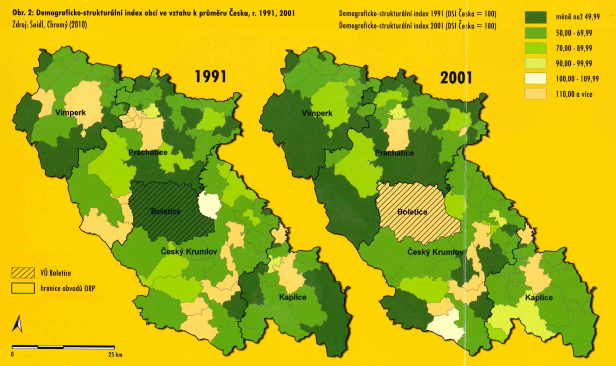 Pohřbívání a hřbitovy (HUPKOVÁ 2011)
Přes neodmyslitelnou součást života nadále toto téma ze společnosti vytěsňováno (tabuizace smrti)
Podíl věřících
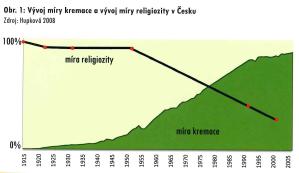 míra religiozity vs. míra kremace (nejvyšší v Evropě – 2008 81 %, SK 17 %; korelace s politickým vývojem), počet krematorií 
Vlastníci hřbitovů: samospráva (obec), stát + kraj, církve a náboženské společnosti, soukromé osoby; neveřejná pohřebiště
Města – kremace vs. venkov – inhumace (pohřeb do země); vysoký podíl pohřbů bez obřadu vs. celá vesnice, záležitost světská vs. církevní
Finanční náročnost, zájem rodiny o zemřelého a aktivní účast na pohřebních ceremoniích
Existence kostela v obci
Hřbitov jako kronika osídlení a demografického vývoje, významné osobnosti Česka, regionálního a lokálního významu